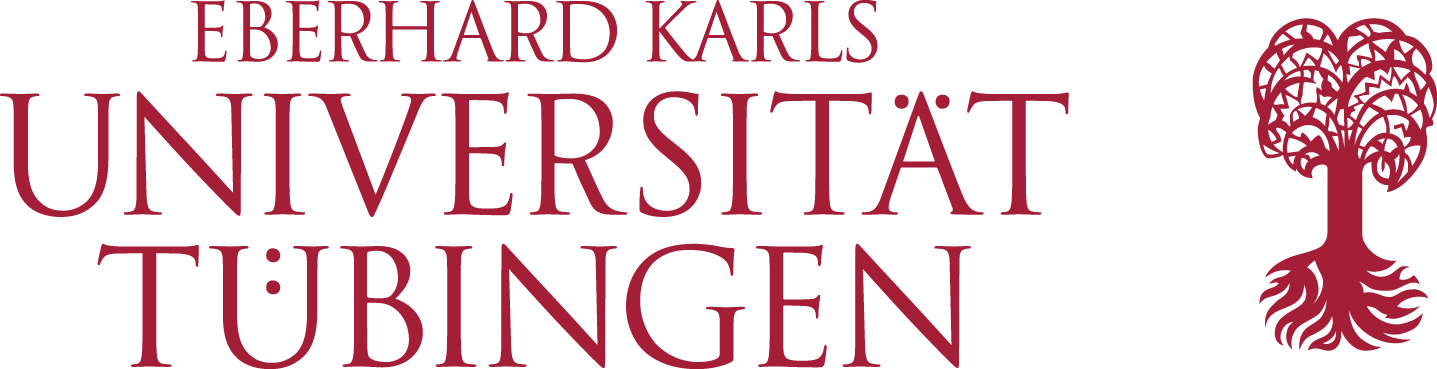 Chinesisch im Kontext von Werbung und Publicity
Jianbo Wu, M.A.
Philosophische Fakultät, Abteilung Sinologie, Universität Tübingen
Die Sprachübung "Chinesisch im Kontext von Werbung und Publicity" richtet sich an fortgeschrittene Bachelor- und Master-
Studierende.
Die Sprachübung folgt dem Ansatz, dass sich die Sprache der chinesischen Werbung besonders eignet, in einer vergleichsweise kurzen Zeitspanne Verständnis und Verwendung des Chinesischen bei den Studierenden effektiv zu fördern. 

Ein Hauptaugenmerk liegt dabei auf den vielen versteckten soziokulturellen Botschaften, die in der Werbung transportiert werden. Durch das gemeinsame Entschlüsseln dieser Botschaften werden die Studierenden für hintergründige Konnotationen und kulturelle Subtexte sensibilisiert, was zu einem tiefergehenden Sprachverständnis der zeitgenössischen Umgangssprache beiträgt.

Es geht hier auch um Effizienz: Aufgrund der Kürze von Werbetexten und -Filmen bietet die begrenzte Unterrichtszeit mehr vollständige Input-Einheiten.
Da die Übung ein freiwilliger Zusatz zum Lehrplan ist und sich an höhere Fachsemester richtet, mussten die Teilnehmenden (oftmals kurz vor Beendigung des Studiums) die Zeit und Motivation für eine fruchtbare Teilnahme aufbringen.

Die Ankündigung eines freiwilligen ProficiencyTests zum Kursende förderte (nach meinem Eindruck sowie der Aussage der Studierenden in der abschließenden Evaluation) die Motivation und Bereitschaft zur aktiven Teilnahme. Das war entscheidend für den Lernerfolg.

Am Ende des Pilotkurses war es mehr Teilnehmenden möglich – und sie fanden auch eher den Mut – länger auf Chinesisch zu sprechen. Stark verbessert hatten sich allgemein die syntaktische Struktur als auch der aktive Wortschatz.

Das Kurskonzept soll fortgeführt werden.

Es ist aber auch klar, dass das Kurskonzept bei allen Vorteilen den Auslandsaufenthalt nicht ersetzen kann.
Zusammenfassung
xx
Ein Fokus liegt auf dem Phänomen der "Micro Movies", die in China für Werbezwecke sowie für öffentliche Mitteilungen produziert und meist über soziale Medien gepostet werden. 

Hier finden sich auf dichtem Raum neben dem gesprochenen Text viele versteckte soziokulturelle Botschaften, die beim Entschlüsseln zum Sprachverständnis auf einer tieferen kulturellen Ebene beitragen.

Meines Wissens wurden diese Vorteile bisher in Kreisen des Chinesisch-Sprachunterrichts nicht erwähnt oder genutzt.
Die Umstände der Corona-Pandemie im Lehrbetrieb der Sinologie (Online-Unterricht über mehrere Semester, Ausfall des Auslandssemesters) bewirkten bei
Studierenden Defizite bei der Chinesisch-Sprachkompetenz. Dies betrifft insbesondere die praktische Anwendung des „Alltagschinesischen“, aber auch ein tiefergehendes kulturelles Verständnis.

Besonders für diejenigen Studierenden, die kurz vor ihrem Master-Abschluss standen, war es wichtig, in einem überschaubaren Format einen raschen Lösungsansatz zu präsentieren.
Zielsetzung
1) Die Studierenden sollen befähigt werden, sich außerhalb des Sprachunterrichts selbst stärker zum eigenständigen Sprachtraining zu motivieren. Chinesisch kann als Distanzsprache in der Regel nur mit erheblichem Lernaufwand gemeistert werden. Der für junge Menschen ansprechende Hintergrund von (Social) Media und Jugend- bzw. Alltagssprache kann hier einen willkommenen Anreiz bieten.
2) Erhöhung des (Alltags-)Wortschatzes und mehr Sicherheit bei der mündlichen Kommunikation. Micro Movies bieten einen szenischen und kontextualen Rahmen für Sprache und Wortschatz, entsprechend treten vermehrt Kollokationen auf. Der Lerneffekt wird durch darauf aufbauende Kollokationsübungen verstärkt.
Die Sprachübung wurde insgesamt sehr positiv bewertet (anonymer Evaluationsbogen und zusätzlich freiwillige mündliche Feedbacks). 

Eine Weiterführung sowie Weiterentwicklung des Kurskonzepts (z.B. mit anderen Aspekten aus der chinesischen Social Media) wurde von den Studierenden begrüßt. Außerdem würden sich viele Teilnehmende gerne im Lehrbetrieb intensiver mit zeitgenössischen sozialen Phänomenen auseinandersetzen.

Solche Konzepte sind in Planung.
Studentische Perspektive
Herausforderung
xxxxkkjjkhjhjhhhhgggagg
Innovationscharakter
Lösungsansatz
Erfahrungen